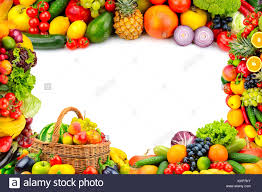 স্বাগতম
শিক্ষক পরিচিতি
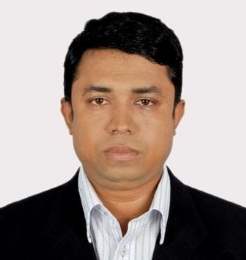 মোহাম্মদ মাহাবুবুল আলম
সহকারী শিক্ষক
সরাইপাড়া হাজী আব্দুল আলী সরকারি প্রাথমিক বিদ্যালয়
পাহাড়তলী, চট্টগ্রাম
পাঠ  পরিচিতি
বিষয়ঃ    গনিত
	শ্রেণিঃ     প্রথম
	অধ্যায়ঃ    ১৫
	সময়ঃ     ৪০ মিনিট
আবেগ সৃষ্টি
এক আর দুই
জবা আর জুঁই
তিন আর চার
মায়ের গলার হার
পাঁচ আর ছয় 
বাঘ দেখে ভয়
পাঠ শিরোনাম
ক্রমবাচক সংখ্যা
প্রথম থেকে পঞ্চম
শিখন ফল
৮.১.১ প্রথম থেকে পঞ্চম পর্যন্ত ক্রমবাচক সংখ্যা বলতে পারবে।
৮.১.২ প্রথম থেকে পঞ্চম পর্যন্ত ক্রমবাচক সংখা পড়তে পারবে।
৮.১.৩ প্রথম থেকে পঞ্চম পর্যন্ত ক্রমবাচক সংখ্যা লিখতে পারবে।
পাঠ উপস্থাপন
বাম
ডান
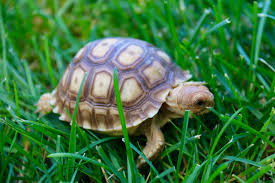 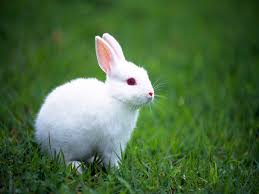 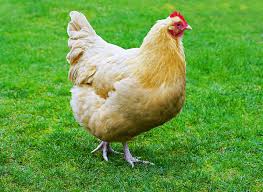 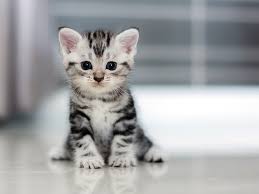 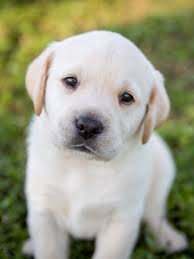 চতুর্থ
পঞ্চম
দ্বিতীয়
তৃতীয়
প্রথম
নোস
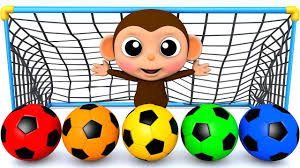 চতুর্থ
পঞ্চম
দ্বিতীয়
তৃতীয়
প্রথম
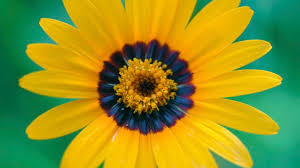 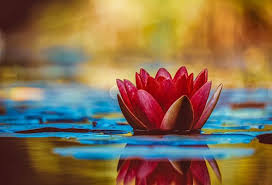 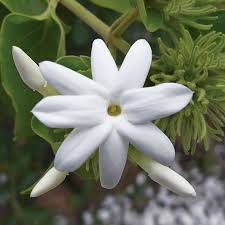 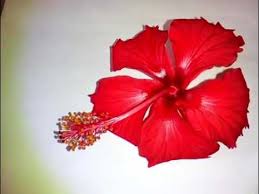 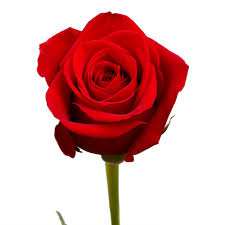 চতুর্থ
পঞ্চম
দ্বিতীয়
তৃতীয়
প্রথম
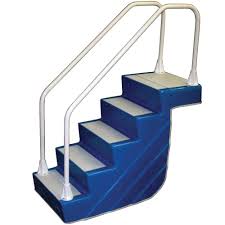 পঞ্চম
চতুর্থ
তৃতীয়
দ্বিতীয়
প্রথম
১ থেকে ৫ ক্রমবাচক সংখ্যা লিখি
চতুর্থ
পঞ্চম
দ্বিতীয়
তৃতীয়
প্রথম
১ম          ২য়           ৩য়             ৪র্থ            ৫ম
ডান থেকে
তৃতীয়
দ্বিতীয়
প্রথম
পঞ্চম
চতুর্থ
ডান থেকে
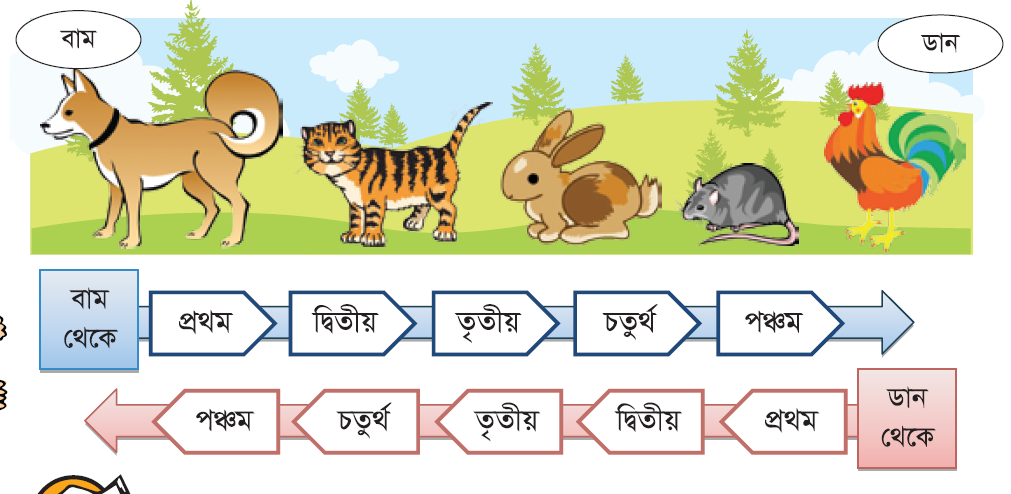 ৭৮ পৃষ্টার ছবির সাথে  ক্রমবাচক  সংখ্যা মিলাই ।
দলীয় কাজ
বাম
ডান
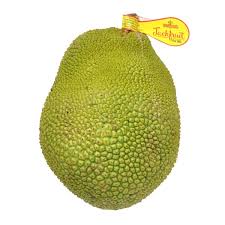 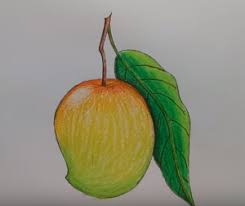 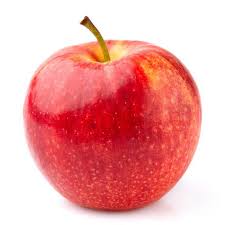 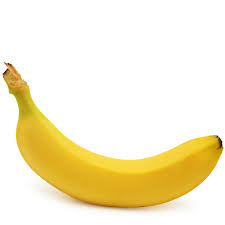 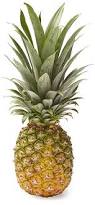 সবুজ দলঃ ১।বাম থেকে  কোনটি দ্বিতীয় ?
২।ডান থেকে কোনটি প্রথম?
লাল দলঃ ১   ডান থেকে কোনটি তৃতীয়?
২।বাম থেকে কোনটি  চতুর্থ?
নীল দলঃ ১।  বাম থেকে কোনটি প্রথম?
২।ডান থেকে কোনটি  চতুর্থ?
১।আম
২।আনারস
১।কলা
২।আপেল
১।কাঁঠাল
২।আম
শূণ্যস্থান পুরণ কর
প্রথম ,  ............. , তৃতীয়  , …..…, পঞ্চম ।
দ্বিতীয়
চতুর্থ
১
বাড়ির কাজ
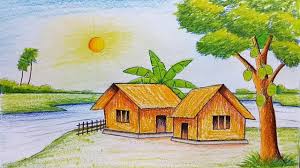 ১ থেকে ৫ পর্যন্ত  ক্রমবাচক সংখ্যা  লিখে আনবে
দ
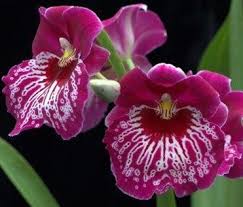 ধন্যবাদ